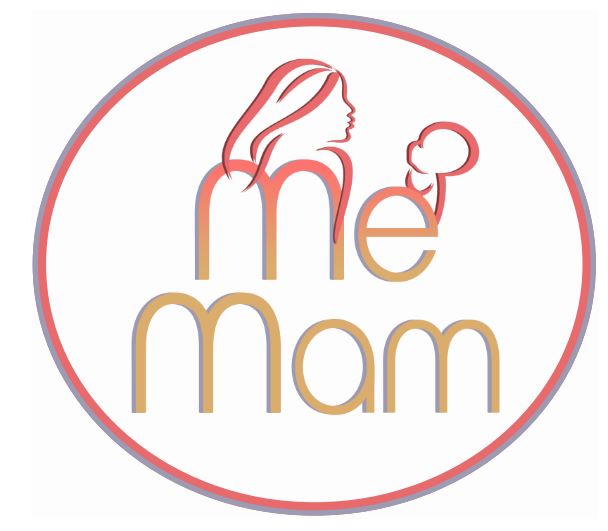 Emoties en gevoelens
Stichting Me Mam
donderdag 2 november 2023 van 20.00 tot 21.30 uur
Programma

		Welkomstwoord 		Mededelingen
		Omschrijving		Basisemoties | Functies		Verschil tussen emoties en gevoelens		Hoe ga je om met emoties?		
		PAUZE

		In gesprek: Stelling & Vragen
		Afronding & Afsluiting
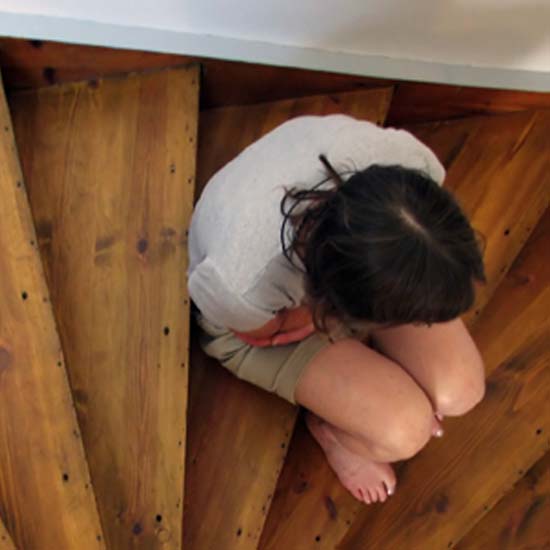 Welkomstwoord & mededelingen

	Alles wat tijdens deze bijeenkomst gezegd wordt, beschouwen we 	als vertrouwelijke informatie en wordt dus niet met anderen	buiten deze bijeenkomst gedeeld.
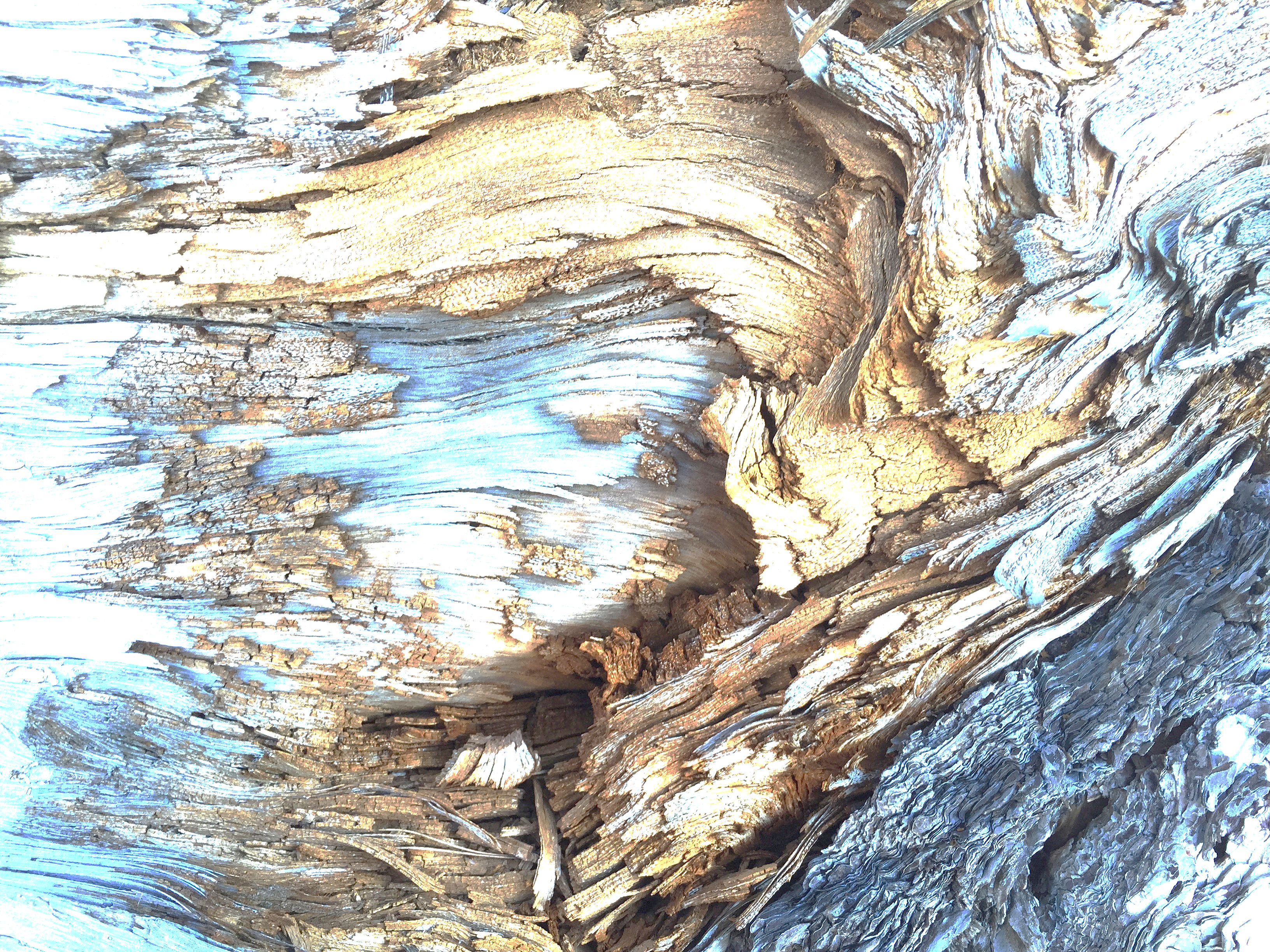 Over Stichting Me Mam
		

	Stichting Me Mam is in 2015 opgericht om zwangeren en pasbevallen	moeders te ondersteunen die te maken hebben met psychische	problematiek.

	Het is een samenwerking tussen ervaringsdeskundigen en professionals	en tevens gericht op zowel reguliere als complementaire zorg. Me Mam 	heeft als visie dat de keuze van de moeder centraal staat. Omdat niet 	alle moeders medische zorg nodig hebben, noemt Me Mam	zich een 	ervaringscentrum in plaats van een patiëntenorganisatie. 
		
	In 2017 was Stichting Me Mam winnaar van de Libelle Ster Award.
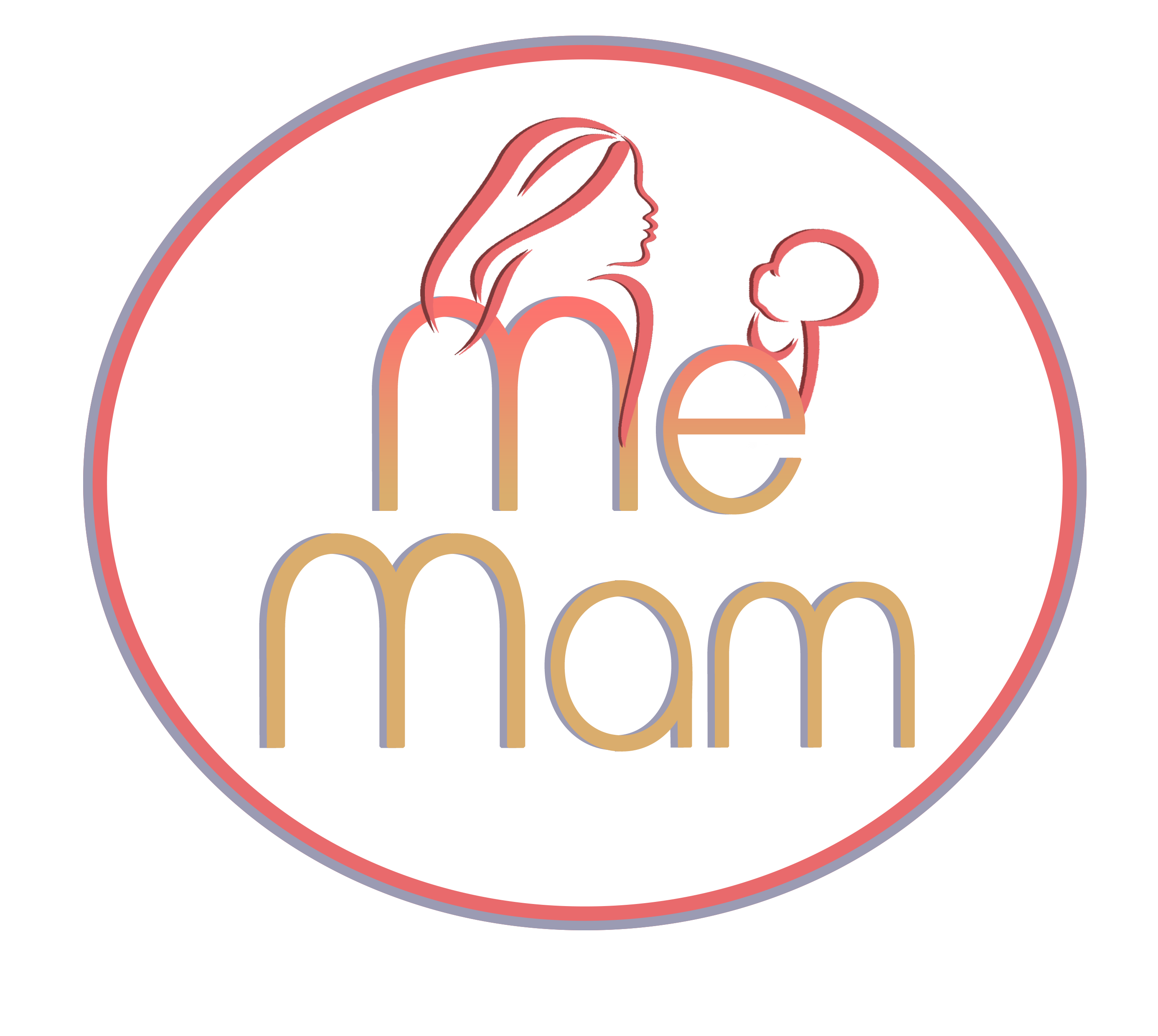 Ons team
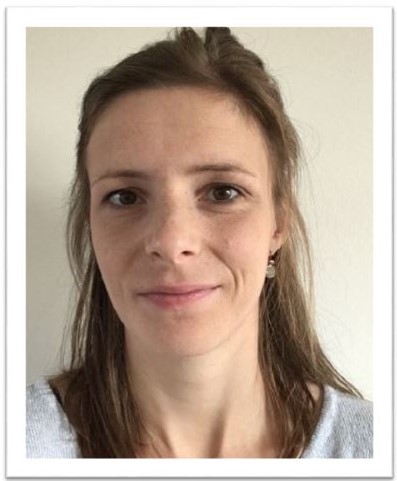 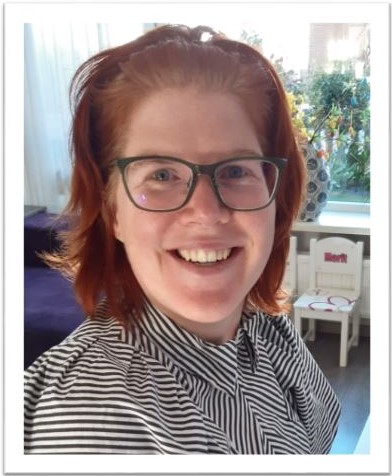 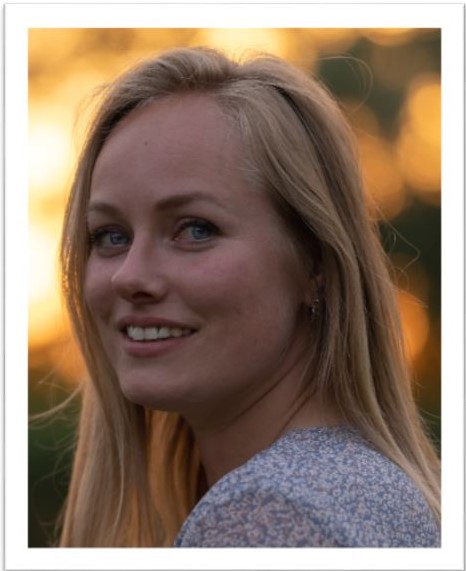 Marieke
Linda
Mariëlle
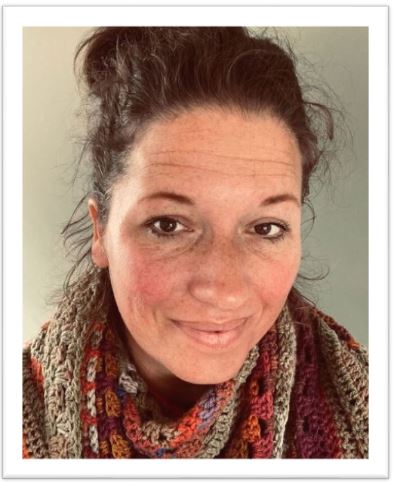 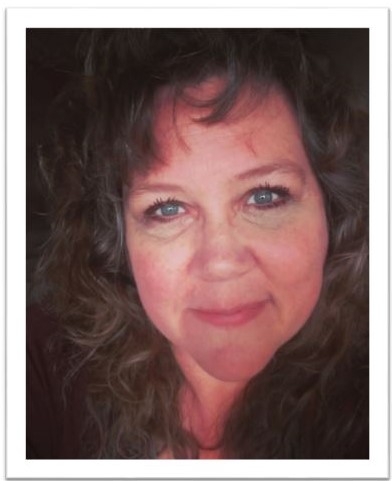 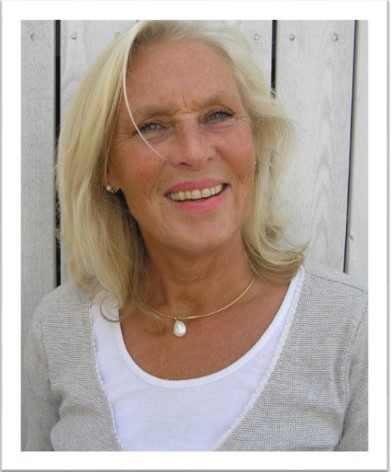 Jenny
Karin
Mariëtte
Emoties en gevoelens
		Emoties en gevoelens spelen dagelijks een rol in je leven. Het is goed		mogelijk	dat je in	één moment verschillende gevoelens en soms ook		tegenstrijdige gevoelens ervaart. 







		Emoties en gevoelens zijn een natuurlijk onderdeel van jou als mens. 		Het zijn krachtige signalen die aangeven hoe het op dit moment met je is 		of wat je nodig hebt.
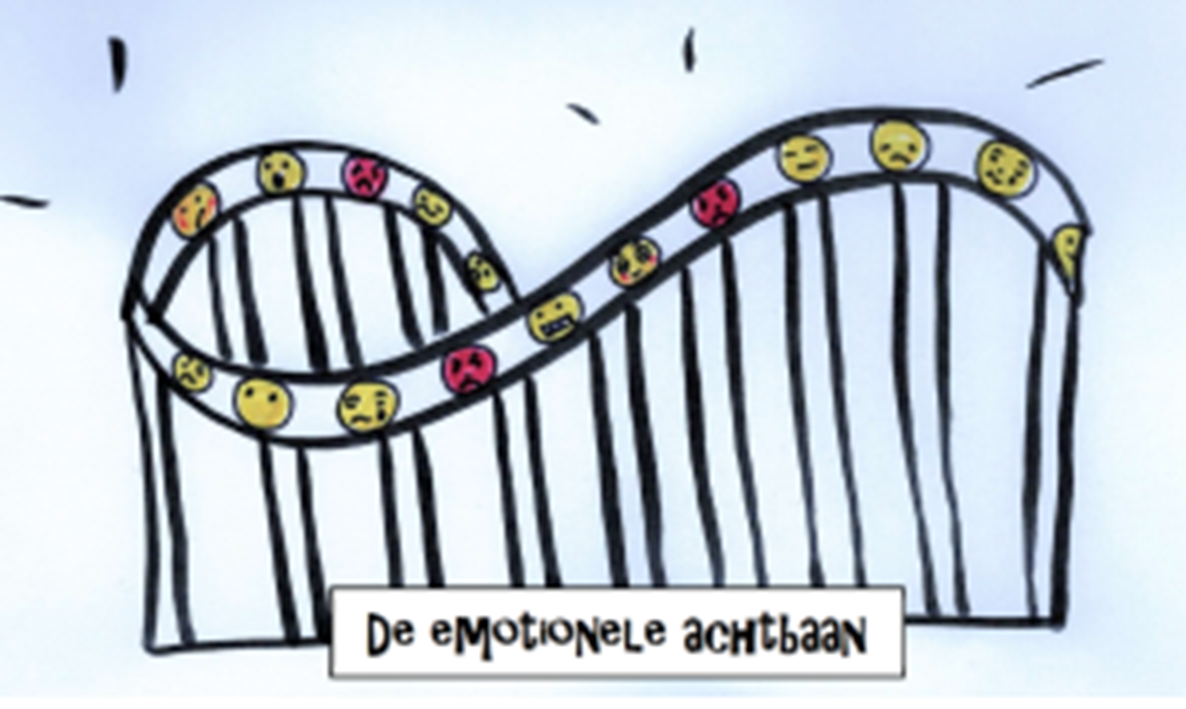 Basisemoties 


					
					
								De vier b’s:
									1. Blij											2. Bedroefd											3. Bang										4. Boos
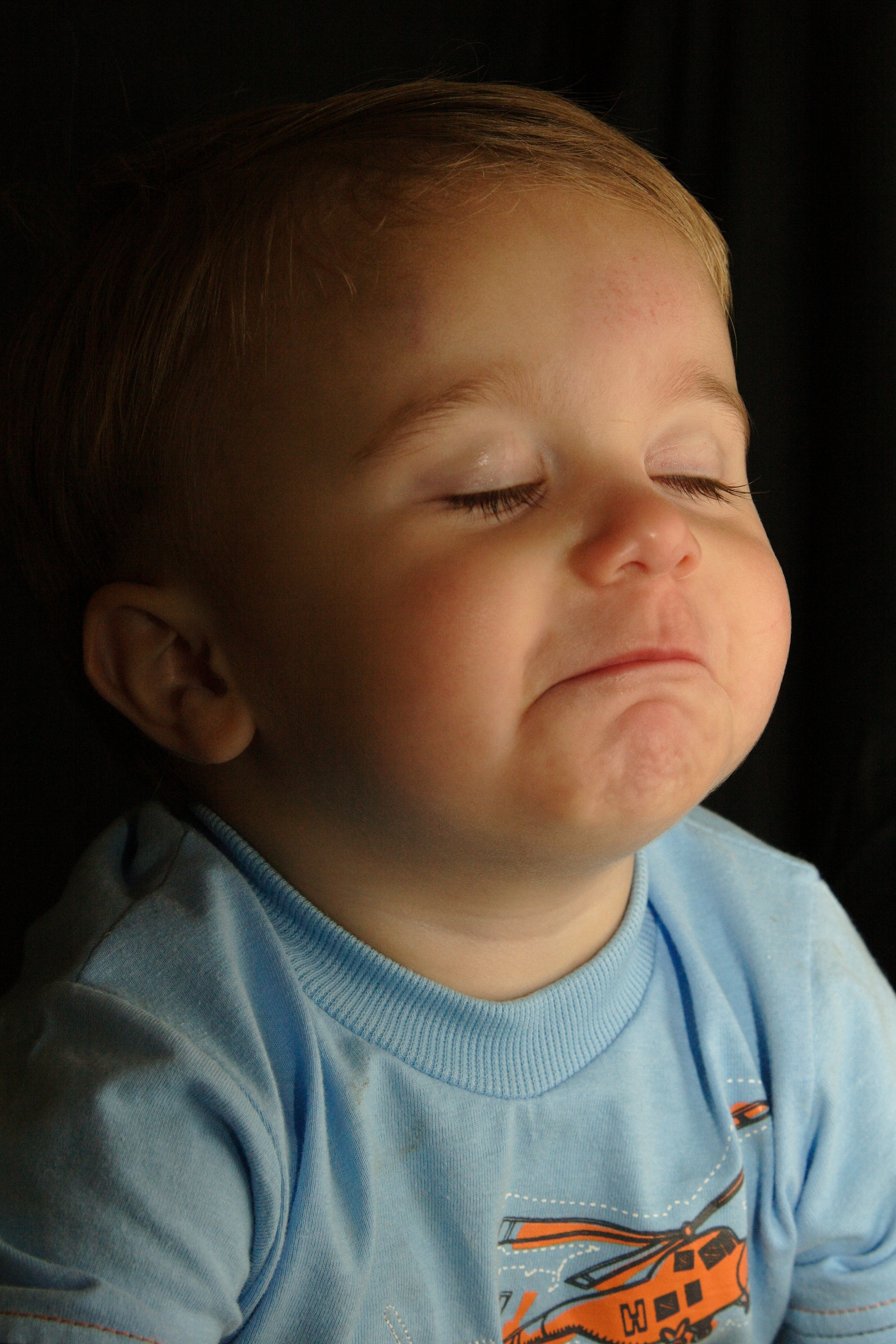 Functie van emoties
		Als je geen woede zou voelen, 
		hoe zou je jezelf dan beschermen? 
	
		Stel dat je nooit verdrietig zou zijn, 
		zou je dan weten hoe je met verlies moet omgaan? 
	
		Hoe zou je kunnen weten dat je in gevaar bent, 
		als angst niet zou bestaan?
	
		Zou je in staat zijn te weten wat jou gelukkig maakt, 
		als vreugde je dit niet zou laten ervaren?
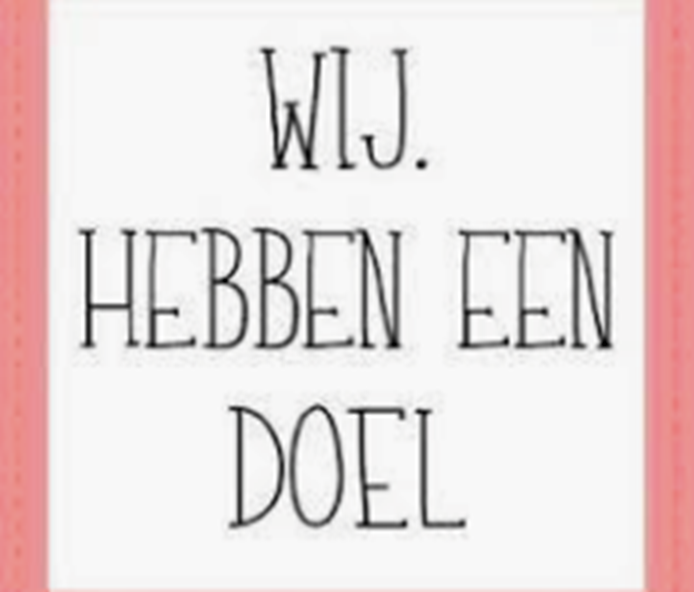 Verschil tussen emoties en gevoelens


	Emoties:
Nodigen uit om zorg te dragen voor je behoeften;
Krachtiger dan gevoelens;
Komen sneller op en zakken ook sneller weer af.

	Gevoelens:
Nodigen uit om zorg te dragen voor je verlangens;
Verfijnder dan emoties;
Komen minder snel op, blijven langer aanwezig en zakken geleidelijk af.
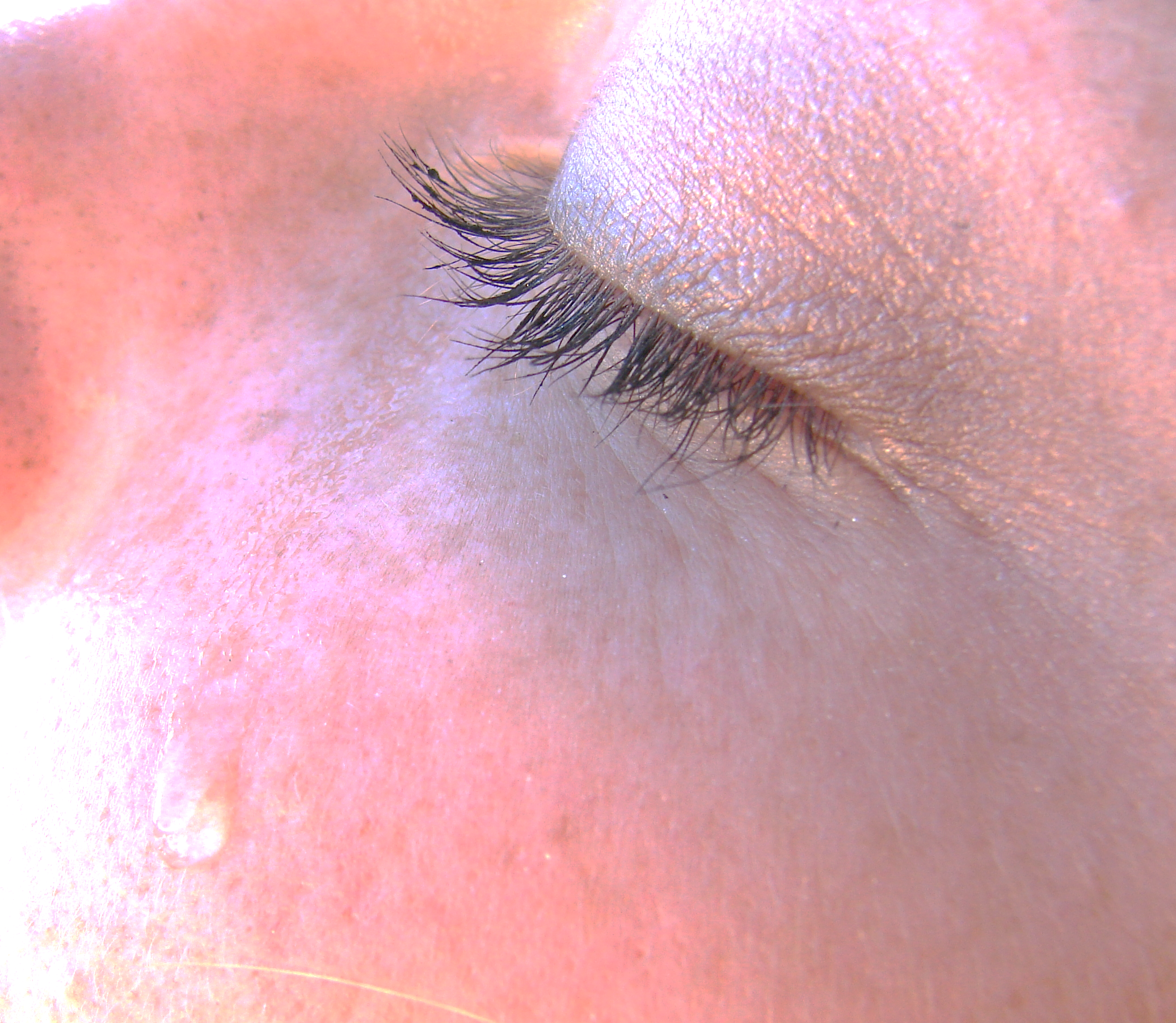 Hoe ga je om met emoties?

	1. 	Herken je deze bij jezelf?
	2. 	Kun je deze emoties toelaten of druk je het weg?
	3. 	Kun je bij jezelf nagaan waar het vandaan komt?
	4. 	Heb je de behoefte en de vrijheid om er met anderen over te		praten?
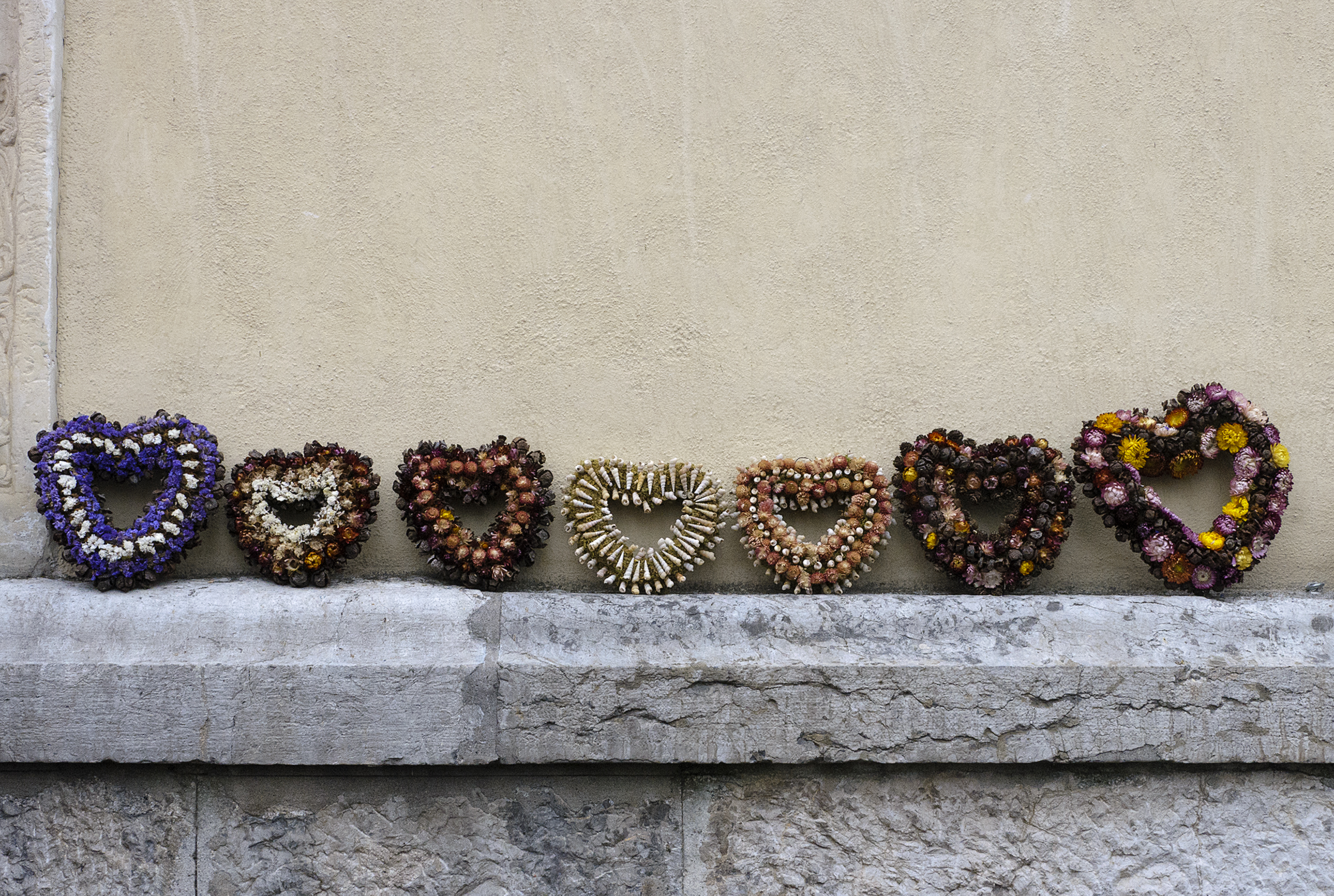 Pauze
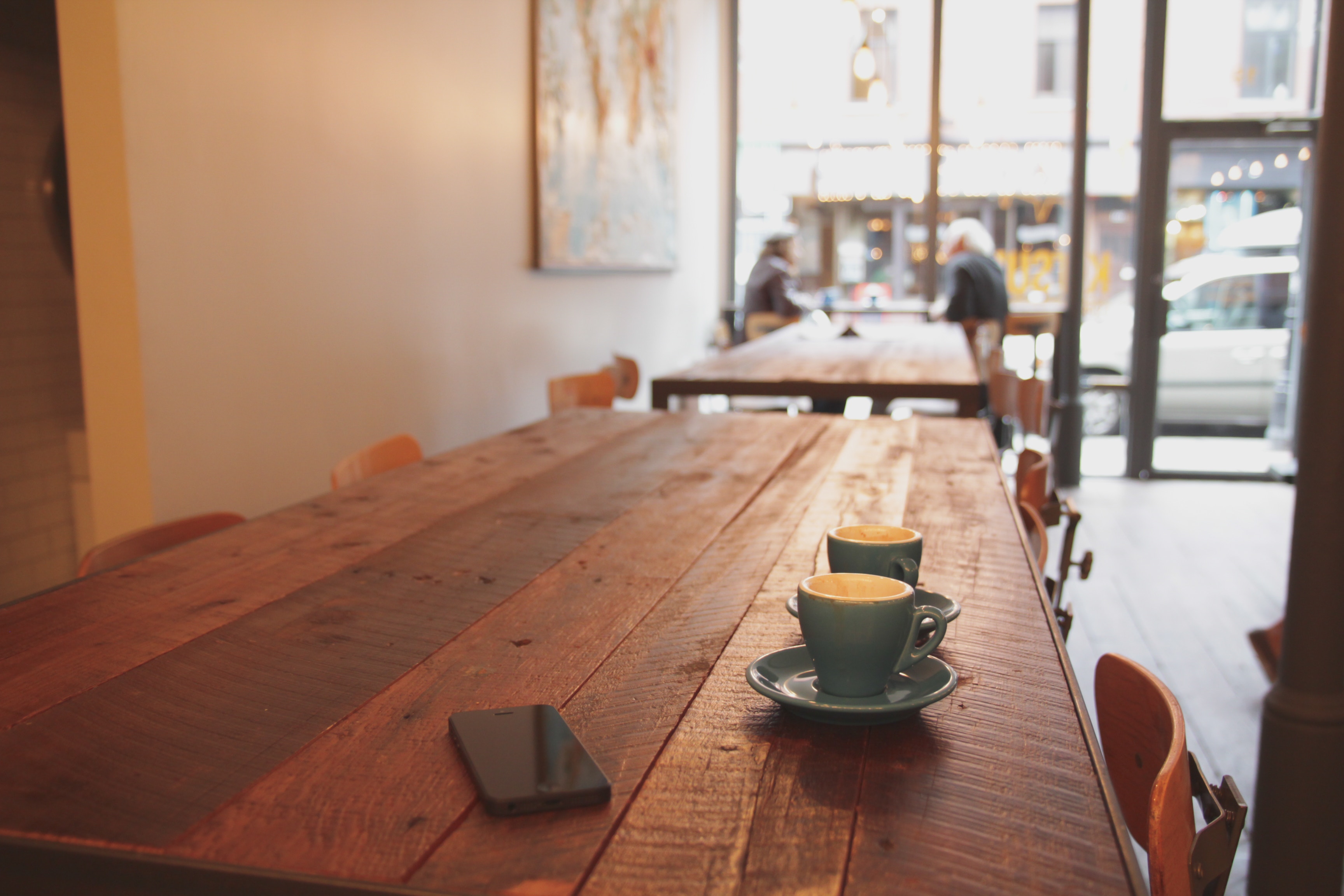 Wat vind jij van deze tegeltjeswijsheid?
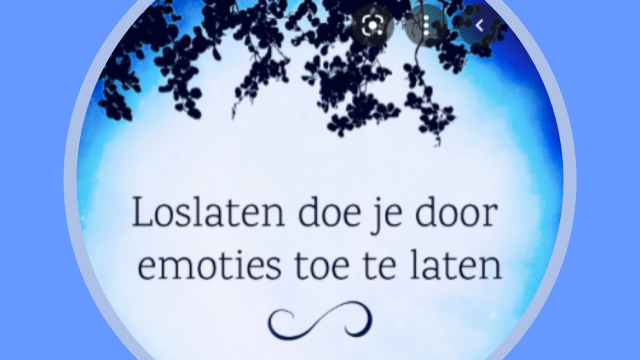 Stilstaan bij emoties


Welke emoties heb jij ervaren in alles wat je overkomen is
rondom de zwangerschap en geboorte van je kindje? 

Beschrijf dit aan de hand van de vier b’s: blij, bedroefd, bang en boos.
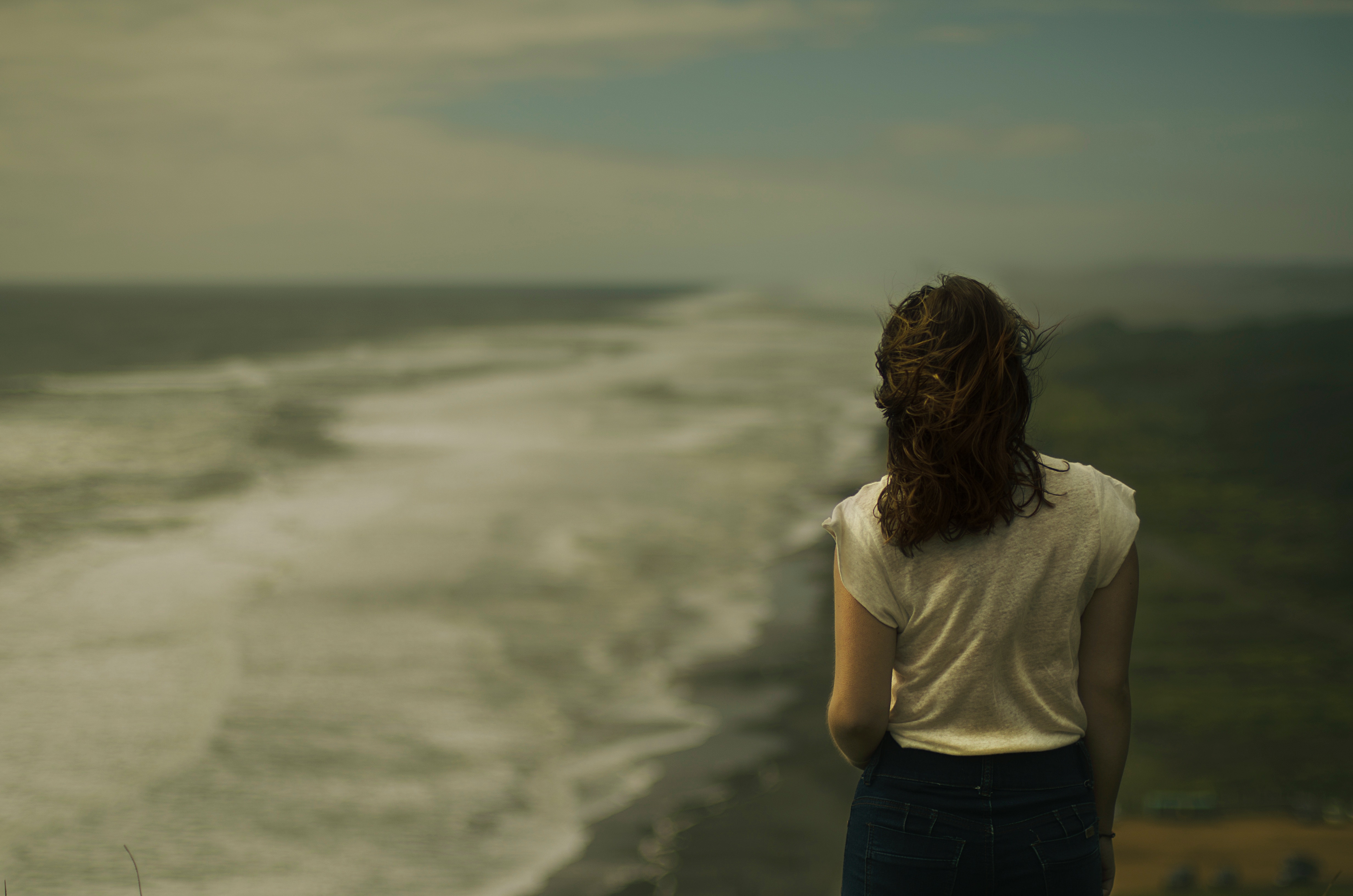 Stilstaan bij gevoelens


	Welke gevoelens had je naar je kindje toe?
		Zijn jouw gevoelens binnen je relatie 	aan de orde gekomen?		Met welk gevoel kijk je op die periode terug?		Hoe voelt nu het moederschap voor jou?
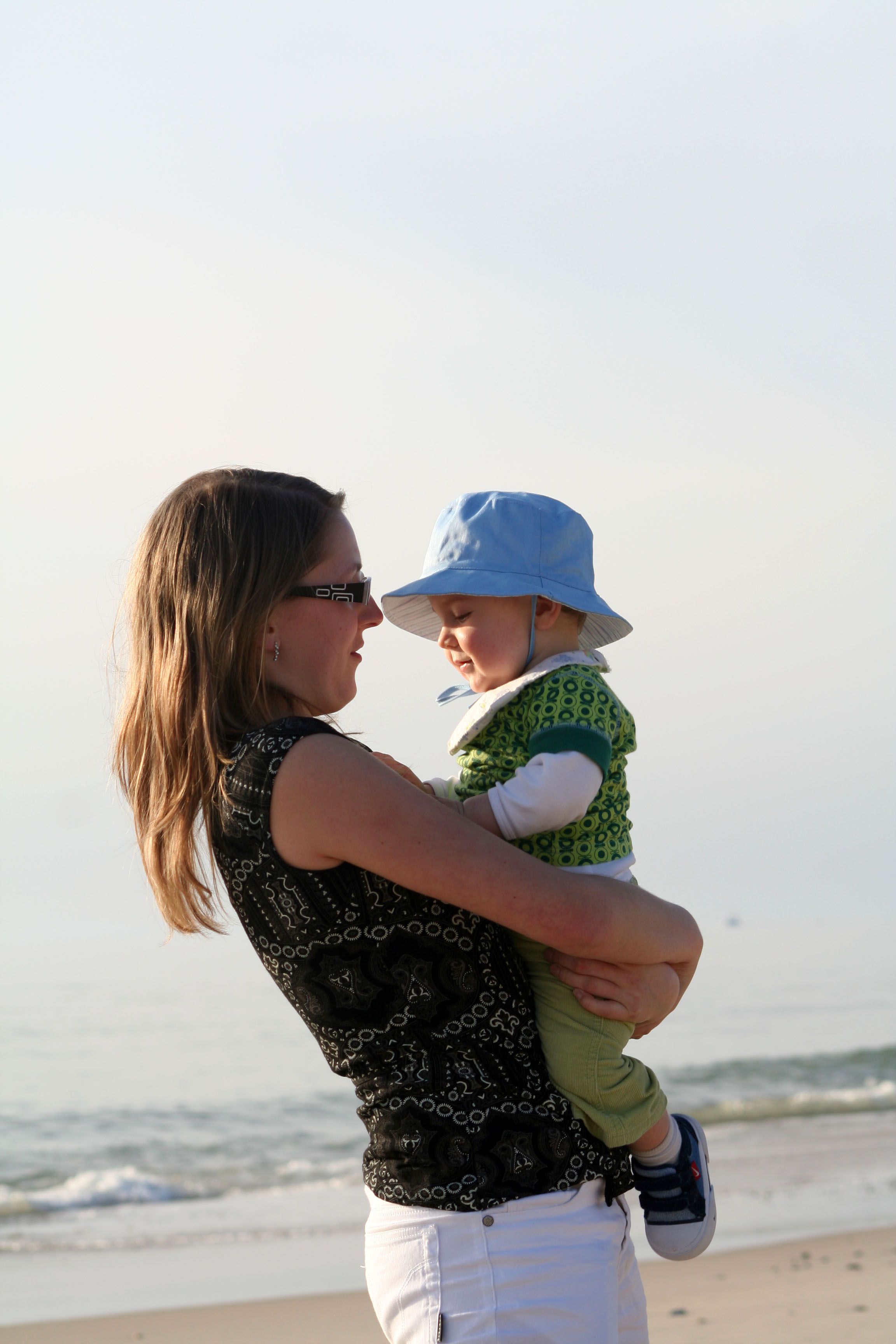 Afronding
Welk inzicht neem je mee naar huis?
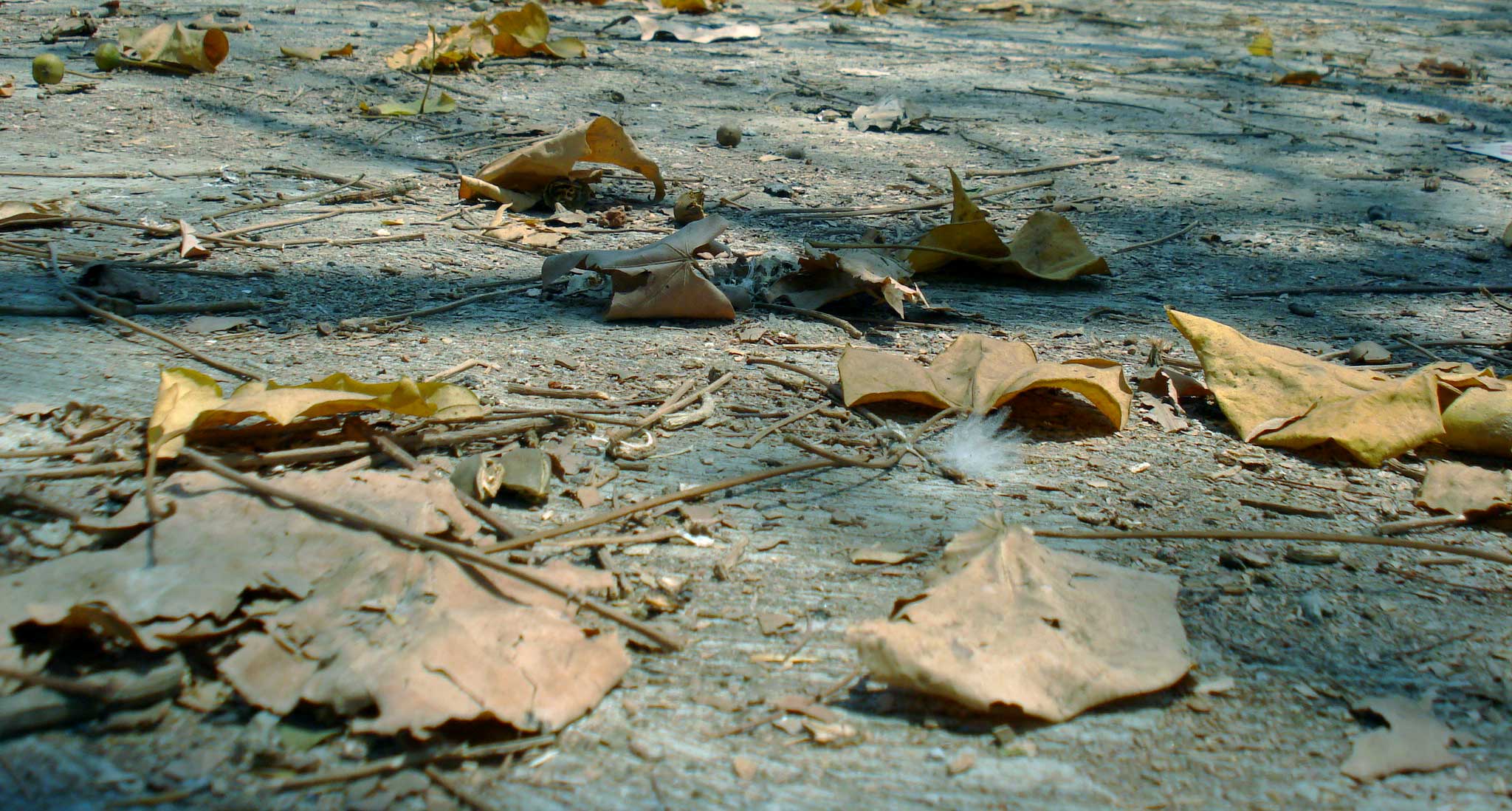 Afsluiting
		
						Heb je nog vragen of opmerkingen? 												Ben je oké?

						www.memam.nl


		


			Deze presentatie is mede mogelijk gemaakt door PATH
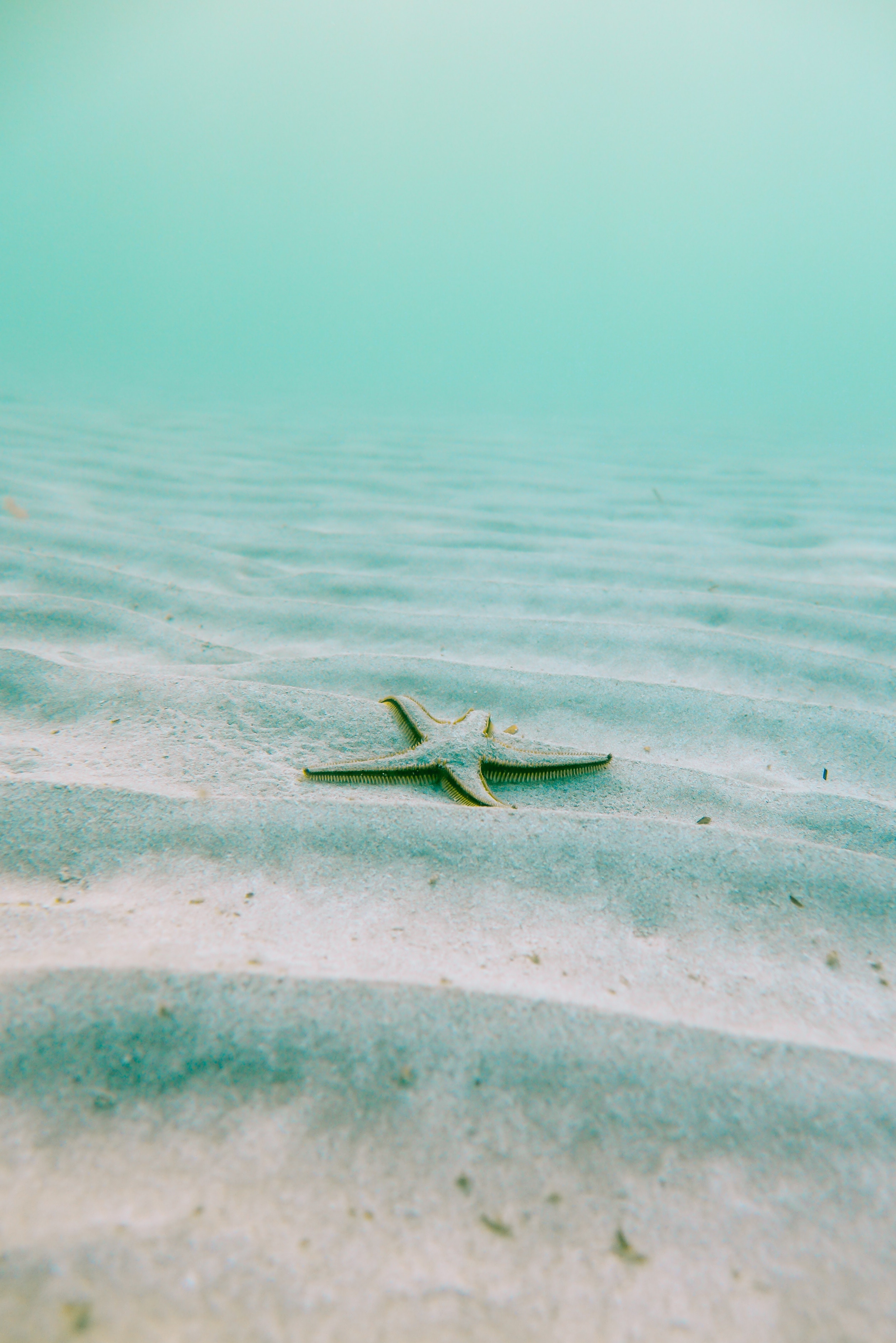 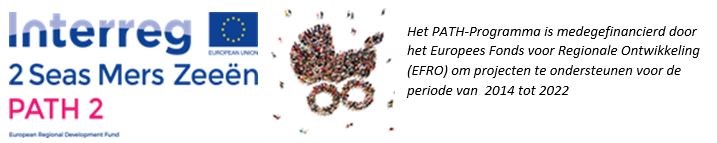